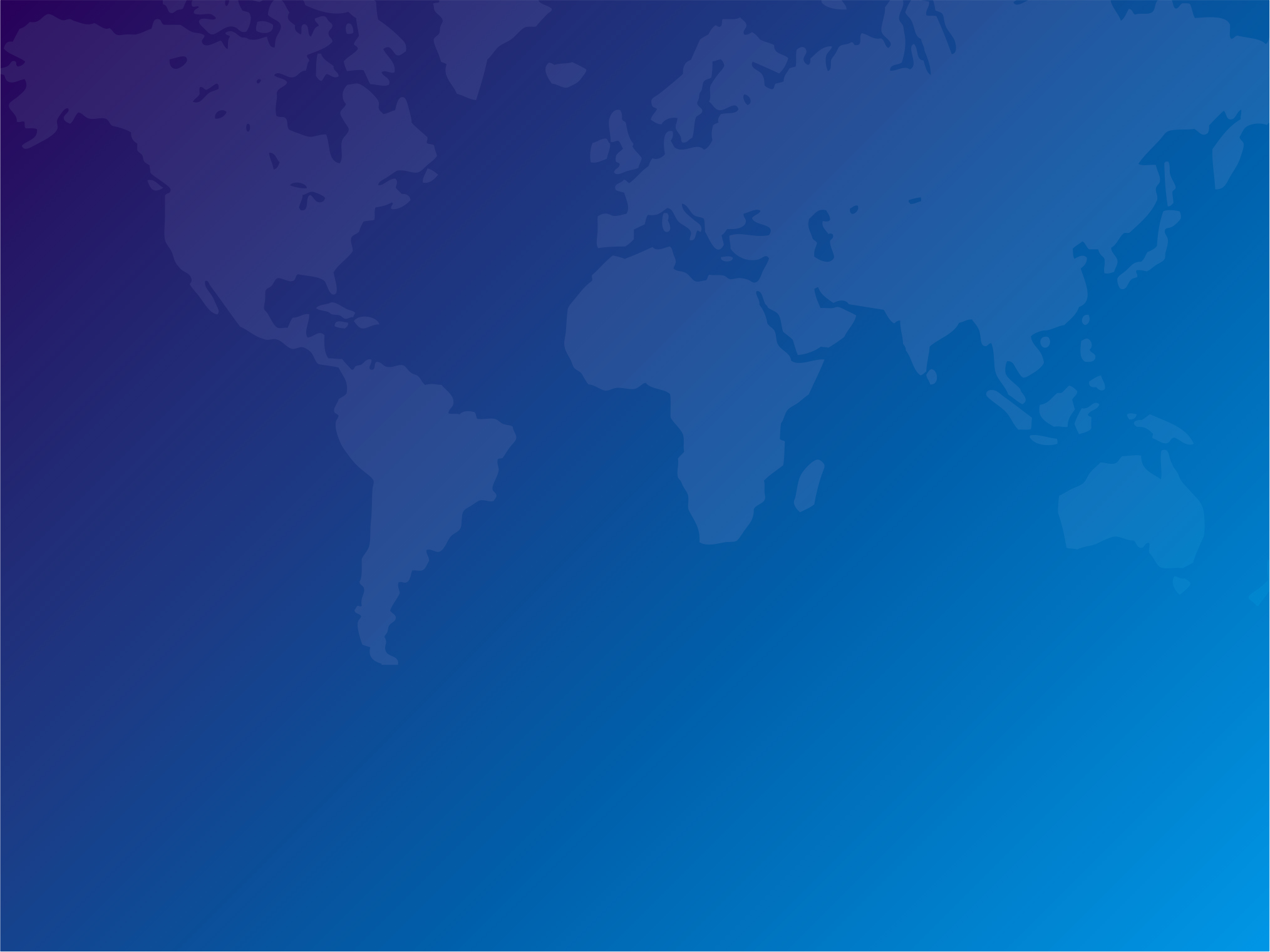 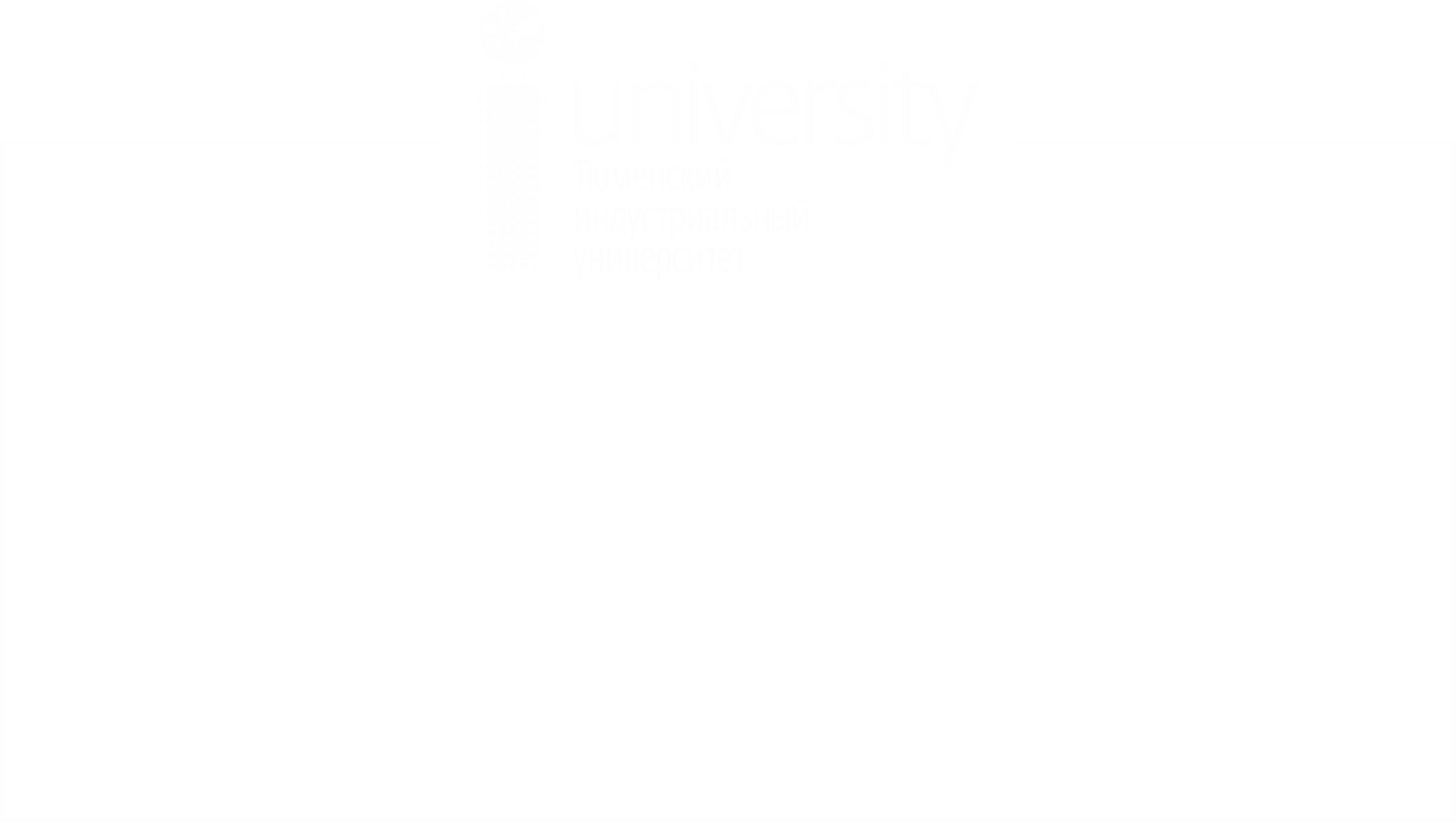 О промежуточных результатах 
и ходе реализации стратегического проекта развития кафедры ГНТ 
«Гуманитаризация инженерного образования». 

Заседание кафедры ГНТ от 20.06.2019
Мехришвили Л.Л.
зав кафедрой ГНТ
www.tyuiu.ru
Гуманитаризация
В современном научно-теоретическом поле гуманитаризация рассматривается: 
во-первых, как путь к ценностно ориентированному познанию; 

** во-вторых, как способ формирования сложносистемного мышления (К. Майнцер, Э. Морен); 

*** в-третьих, как способ приобщения человека к духовным ценностям цивилизованного мира.
2
Решение проблемы гуманитаризации образования
Направления:
расширение номенклатуры дисциплин гуманитарного модуля;
обеспечение взаимопроникновения гуманитарного знания и негуманитарных дисциплин (естественнонаучные и технические);
междисциплинарность в образовании;
обучение решению научно-технических проблем на границе технической и гуманитарной сфер;
обеспечение возможности получения студентами в техническом университете второй гуманитарной или социально-экономической специальности;
усиление подготовки инженеров в правовой, языковой и т.д. ;
личностно-ориентированное обучение;
создание в университете гуманитарной среды.
3
Концепт гуманитаризации инженерного образования опорного университета (ТИУ)  
Принципы Программы:
 *фундаментальности 
** целостности.
«целостное изменение образовательного процесса в единстве его целевого, содержательного и процессуального компонентов, а также соответствующей образовательной и гуманитарной среды технического университета».
Цель Программы – создание целостной культурно-образовательный среды в университете, формирующей условия  для подготовки современного инженера, готового к решению сложных социотехнических задач.
Периоды программы:
I этап – 2017-2018 уч. год - модернизация образовательной учебно-методической деятельности;
II этап – 2018-2019 уч. год. - адаптация научно-методической и научно-методологической деятельности;
III этап – 2019-2020 уч. год  - реализация деятельности по организации внешнего взаимодействия.
4
Проект программы «гуманитаризация инженерного образования в опорном университете»
* утвержден первом заседании объединенной кафедры гуманитарных наук и технологий (протокол №1 от 25.08.2017 г.) 
** одобрен концепт на заседании Учебно-методического совета ТИУ в октябре 2017 года (протокол №1 от 25.10.2017г.) 
*** рассматривается и реализуется в рамках «Программы развития опорного университета (ТИУ)».  
**** интегрирована в стратегические проекты Тюменского индустриального университета: 
	«Университет – территория профессионального успеха и развития», 
	«Повышение эффективности освоения Арктической Зоны РФ», 
            «Smart City» в контексте разработки и реализации научно-прикладного проекта «Философия города», 
          «Центр урбанистки».
5
Формирование компетентностной модели выпускника
Привлечение к осмыслению и решению проблемы гуманитаризации работодателей:  
топ-менеджеров ООО «РН-Уватнефтегаз»  г. Тюмень и 
Корпоративного университета ООО «СИБУР» г. Тобольск. 
(в рамках проведения Международной научно-методической конференции «Гуманитаризация инженерного образования: методологические основы и практика - 2018»)


 Участие в составе рабочей группы по обеспечению подготовки обучающихся по программам высшего и среднего профессионального образования по компетенциям Ворлдскиллс Россия
 (приказ №291 от 15.05.2019г. «О составе рабочих групп по компетенциям Ворлдскиллс Россия). 

 - по компетенции «предпринимательство», по компетенциям «Реклама», «Администрирование отелей», «Интернет-маркетинг»)
6
Профориентационные мероприятия, актуализирующие конкурентные преимущества обучающихся и выпускников ТИУ, владеющих soft skills.
участие во Всероссийской научно-практической конференции  учащейся молодежи" Знание. Наука.  Творчество."  ЛИЦЕЙ ТИУ;
 
       -  участие в XXI областном научном форуме молодых исследователей «Шаг в будущее»;
	
- участие в V межшкольной профильной научно-практической конференции «Открытие – 2019».
7
Гуманитаризация
Гуманитаризация инженерного образования 

процесс создания социокультурной среды профессиональной подготовки инженерных кадров, формирования у будущих инженеров гуманитарной культуры, универсальных компетенций (Soft skills) - необходимой составляющей профессиональной деятельности. 

	Группы базовых гуманитарных компетенций:

* Коммуникативные
** Исследовательские
*** Проектные
**** Педагогические
8
10 ключевых компетенций, наиболее востребованных к 2020г.:
К1 - решение сложных задач (умение брать на себя ответственность, уверенность в себе)
К2 - критическое мышление (умение бороться за себя и за свои идеи, умение быстро и точно ставить задачи перед людьми)
К3 - креативность (умение адаптироваться к обстоятельствам)
К4 - управление людьми (умение управлять личным развитием, своим временем, обучать других)
К5 - координация и взаимодействие (умение работать в команде, эффективно и гармонично взаимодействовать с другими людьми, проявлять гибкость)
К6 - эмоциональный интеллект (эмерджментность)
К7 - суждение и принятие решений (умение владеть ораторским искусством,  лидерство)
К8 - клиентоориентированность (умение слушать  и понимать собеседника)
К9 - ведение переговоров (умение убеждать, находить подход к людям, разрешать конфликтные ситуации, доносить свои идеи, аргументировать свою точку зрения)
К10 - когнитивная гибкость (коммуникативность)
9
Гуманитарный модуль
12.03.04 – бакалавриат «Биотехнические системы и технологии (Биотехнические и медицинские аппараты и системы)
Модуль 1. Технологии эффективной деловой коммуникации
«Психология профессионального развития»
«Ораторское искусство»
«Мастерство презентации»
Модуль 2. Практика организации трудовой деятельности
«Право интеллектуальной собственности»
«Регулирование инновационной деятельности»
«Язык нормативно-правовых текстов»

	15.03.01 – бакалавриат «Машиностроение (Системы автоматизированного проектирования и технологической подготовки производства)»
Модуль 1. Организация эффективной системы взаимодействия в трудовом коллективе
«Психология управления коллективом»
«Основы деловой этики и корпоративной культуры»
«Русский язык в сфере профессиональной коммуникации»
Модуль 2. Практика организации трудовой деятельности
«Право интеллектуальной собственности»
«Регулирование инновационной деятельности»
«Язык нормативно-правовых текстов»
10
23.03.01 – бакалавриат «Технология транспортных процессов (Логистика и управление цепями поставок)»
Модуль 1. Технологии профессиональных коммуникаций
«Психология делового общения»
«Этика публичного выступления»
«Деловая коммуникация»
Модуль 2. Технологии профессионального развития
«Психология профессионального развития»
«Лидерство и личная эффективность»
«Технологии спичрайтинга современного лидера»
11
23.03.03 – бакалавриат «Эксплуатация транспортно-технологических машин и комплексов (Автотранспортная мехатроника)»
Модуль 1. Практика эффективных коммуникаций
«Психология коллектива»
«Этика и этикет деловых коммуникаций»
«Основы корпоративной культуры»
Модуль 2. Технологии профессионального развития
«Психология профессионального развития»
«Лидерство и личная эффективность»
«Технологии спичрайтинга современного лидера»

	38.03.06 – бакалавриат «Торговое дело (Управление процессами и проектирование в коммерческой деятельности)
Модуль 1.Технологии эффективной деловой коммуникации
«Психология публичного выступления»
«Техники коммуникативного взаимодействия»
«Бизнес-презентации»
12
Новые ФГОС № 3 ++ :

*направление подготовки - 08.03.01 «Строительство», 08.05.02 «Строительство, эксплуатация, восстановление и техническое покрытие автомобильных дорог, мостов и тоннелей»,    08.04.01 «Строительство»:   
«Социальное взаимодействие в отрасли», 
«Социальное взаимодействие в строительстве», 
«Социальные коммуникации», 
«Психология», 
«Деловое общение», 
«Основы научных исследований»;

*направления подготовки (РОП) – 23.03.01 «Технология транспортных процессов (Логистика и управление цепями поставок)», 23.03.02 «Наземные транспортно-технологические комплексы», 23.03.03 «Эксплуатация  транспортно-технологических машин и комплексов», 23.03.03 «Эксплуатация транспортно-технологических машин и комплексов (Организация и технологии автобизнеса), 23.05.01 «Наземные транспортно-технологические средства»: 
«Основы публичного выступления и ораторское искусств», 
«Деловое общение»;
13
*направления подготовки – 12.03.01 «Приборостроение»: 
«Личностное развитие», 
«Командообразование»;

* направление подготовки – 22.04.01 «Материаловедение и технологии материалов»: 
«Правовое регулирование инновационной деятельности (дисциплина по выбору)», 
«Социальное взаимодействие и профессионально-личностное развитие»;

* направление подготовки – 13.03.02 «Электроэнергетика и электротехника»: 
«Тайм-менеджмент»;

*направление подготовки – 13.04.02 «Электроэнергетика и электротехника»: 
«Основы самоорганизации и профессионально-личностного развития»;
*направление подготовки – 38.03.06 «Торговое дело» (РОП): 
«Психология публичного выступления»;

*направление подготовки – 09.04.01 «Информатика и вычислительная техника»: 
«Психология профессиональной деятельности (факультатив)»;

*направление подготовки – 21.04.01 «Нефтегазовое дело» (РОП) (Технологические решения строительства скважин на месторождениях со сложными геолого-технологическими условиями их разработки): 
«Философские проблемы в науке и технике», 
«Информационно-коммуникативные технологии», 
«Педагогика и психология» и т.д.
14
Проектное обучение в образовательном процессе
Апробация эксперимента по включению в образовательный процесс проектного обучения, в том числе, с использованием интерактивных технологий 

в рамках преподавания дисциплины «История» в 
(в разделе «История развития нефтяной и газовой промышленности»)
на базе Высшей инженерной школы EG ТИУ.
15
Междисциплинарный подход
Междисциплинарный подход - формирование у студентов нестандартности мышления, способности решать комплексные проблемы, возникающие на стыке различных областей научно-практической или профессиональной деятельности.  

	Экспериментальный проект базовой кафедры АО «Мостострой-11» 
 формирование и развитие soft-компетенций у обучающихся уровня магистратуры обучение самопрезентации 
в рамках дисциплины «Этика и психология профессиональной деятельности».
16
Принцип междисциплинарности в учебном процессе
Ежегодная научно-методологической конференции аспирантов и магистрантов «Проблемы истории и философии науки и техники». 

Итоговые научно-образовательные проекты –
 примеры интегративности технических, естественно-научных и социально-гуманитарных исследований.
17
Информационные технологии в процесс  инженерного образования -  виртуализации учебного процесса
Формирование виртуальной образовательной среды: разработке курсов online/offline-лекций по дисциплинам гуманитарного цикла.

Разработка, апробация и реализация открытого онлайн курса 
по дисциплине «История» 
для технических направлений подготовки обучающихся 
очной и заочной форм обучения.
18
Программы магистерской подготовки по дисциплинам гуманитарного цикла на английском языке.
Реализуется:
 программа  преподавание на английском языке по программе магистратуры на английском языке: «Морское бурение (МБм)», «Геонавигация».
 
Начинают реализацию:
 * программа уровня магистратуры по дисциплинам «Философия и методология науки» по направлению подготовки 23.04.01. Технология транспортных процессов (Логистический аудит транспортных процессов и систем»)
** программа «Философия» в рамках проекта ТИУ Высшая инженерная школа. 

Готово к изданию:
 учебно-методическое пособие на английском языке «Философия».
19
Экспериментальная модель подготовки вариативного  обучения на основе индивидуальных траекторий развития обучающихся
Модернизация образовательной деятельности 
реализация экспериментальной модели подготовки вариативного  обучения на основе индивидуальных траекторий развития обучающихся, на базе института транспорта ТИУ 
в рамках преподавания академической дисциплины «История»:

- Личности в истории к. IX – н. XXI в.в.
- Социально-экономические процессы, труд и предпринимательство в России
- Геополитическое положение и внешняя политика Российского государства
- История российской государственности и общественно-политической жизни
- История культуры России и т.д.
20
Переход от информационно-трансляционного формата образования к личностно-созидательному
Геймификация в образовании – 
*это не создание образовательных игр, 
**это включение игровых элементов в образовательный процесс,
*** это формирование сообщества, участники которого помогают друг другу, соревнуются друг с другом и мотивируют друг друга. 

Элементы образовательной технологии геймификации  используются преподавателями университета (кафедры) в рамках преподавания  дисциплин – «Философия», 
«История и философия науки», 
«Психология и педагогика высшей школы»
21
Методическое сопровождение процесса гуманитаризации
Методологические семинары и Круглые столы:

«Дисциплинарность. Междисциплинарность. Трасдисциплинарность» (12.10.2017).

 «Социальные и гуманитарные технологии в контексте российской действительности» (01.02.2018).

«Арктическая цивилизация: за и против». (07.03.2019г)
22
Совершенствовании и изменении системы  подготовки педагогических кадров.
Дополнительное образование, переподготовка, повышение квалификации ППС в контексте гуманитаризации:
провели курсы повышения квалификации «Современные образовательные технологии и методы обучения». ( 14-17.05. 2018г.) 

 ** в формате сетевого взаимодействия подготовлена для реализации программа ДПО  «Современные образовательные технологии в профессиональной деятельности преподавателей высшей технической школы»  совместно с ГАОУ ВО ЛО «ЛГУ им. А.С. Пушкина» 

*** согласован вопрос  о реализации программы ДПО по технологиям игротехники и Геймификации.
23
Участие и организация Конференций по проблематике стратегической программы кафедры:

Приняли участие в Международной научно-практической конференции по вопросам инженерного образования «Новые стандарты и технологии инженерного образования возможности вузов и потребности нефтегазовой отрасли – СИНЕРГИЯ – 2017» (09.11.2017).
Приняли участие в Круглом столе «Гуманитарная составляющая инженерного образования». (Российская академия образования, Российский государственный университет нефти и газа имени И. М. Губкина).
Приняли участие в Международном форуме «Гуманизация инженерного образования» (организаторы: Российская Академия образования, Российский государственный университет нефти и газа (НИУ) имени И.М. Губкина, Научно-образовательный Центр инженерного образования РАО), Москва, (07.06.2018).
Приняли участие в Третьем российском гуманитарном форуме «Гуманитарные науки как ресурс консолидации общества и укрепления российской идентичности» (г. Москва, Московский государственный институт культуры при поддержке Министерства культуры РФ).

 Организована и проведена Международная научно-методическая конференция «Гуманитаризация инженерного образования: методологические основы и практика (диалоговая площадка опорных университетов)» (19.04.2018).
 
Организована и проведена Секция «Гуманитаризация инженерного образования: методологические основы и практика» (Диалоговая площадка опорных университетов) в рамках международной научно-методической конференции «Проблемы инженерного и социально-экономического образования в техническом вузе в условиях модернизации высшего образования» (30.05.2019).
Научно-исследовательская деятельность
24
* Проведена секция «Социально-гуманитарные аспекты развития нефтегазового региона» в рамках Международной научно-технической конференции «Нефть и газ Западной Сибири» (2-3.11.2017).
* Проведена секция «Философские аспекты информационных технологий» в рамках  Международной научно-практической конференции «Информационные и графические технологии в профессиональной и научной деятельности» (04.11.2017, ТИУ).
* Проведена Международная научно-практическая конференция «Экология и культура», посвященная году экологии в РФ  (14.12.2017) с участием иностранных студентов ТИУ.
* Приняли участие в XVI Международной научно-практической конференции студентов, аспирантов, учёных, педагогических работников и специалистов-практиков «Инновационные процессы в науке и технике XXI века» филиал ТИУ в г. Нижневартовске (20.04.2018).
* Проведена секция: «Преподавание социально-гуманитарных дисциплин и аспекты внеучебной деятельности в техническом вузе» в рамках конференции «Проблемы инженерного и социально-экономического образования в техническом ВУЗе в условиях модернизации высшего образования» ТИУ(26.04.2018).
* Проведена секция в рамках международной научно-практической конференции «Информационные и графические технологии в профессиональной и научной деятельности» (ТИУ, 30 ноября 2018г).
* Приняли участие в Национальной научно-технической конференции «Геология и нефтегазоносность Западно-Сибирского мегабассейна (опыт, инновации)».(ТИУ 11-12.12.2018.) 
* Приняли участие в научно-практической конференции «Обдория. Современные научные исследования в Арктике» (ноябрь 2018г., ЯНАО, Салехард).)
* Проведена секция «Гуманитарные проекции развития Сибири и Арктики» в рамках XXI  Международной научно-практической конференции «Водные ресурсы – основа устойчивого развития поселений Сибири и Арктики в XXI веке» ( 22.03.2019 г., Тюмень).
* Приняли участие в I Международном нефтяном академическом конгрессм имени Ф.К. Салманова (г. Ханты-Мансийск, 21-22.02.2019).
Реализации направлений междисциплинарных общетехнических и социально-гуманитарных исследований
25
Технологии гуманитаризации в процессе 
обучения и воспитания обучающихся
Спектр дополнительных образовательных технологий посредством участия: 

* в секции «Общественные и гуманитарные науки» в рамках ежегодной Международной научно-практической конференции молодых исследователей им. Д.И. Менделеева (20.10.2017; 22-26 октября 2018 года). Секции: «Философия, культурология , история», «Педагогика и методика преподавания дисциплин, психология» 
* во всероссийской акции «Исторический диктант», 
* в международной акции «Тест по истории Великой Отечественной войны» (организаторы: Молодежный парламент при Государственной Думе Федерального собрания РФ, Общественная молодежная палата при Тюменской областной Думе);
 * в ежегодном Тюменском областном конкурсе  Краеведческих работ; 
* в конкурсах ТИУ студенческих научных работ им. В.И. Муравленко (по направлениям: философия, культурология; История; Педагогика и методика преподавания дисциплин, психология);
* в торжественных мероприятиях, посвященных юбилейным датам деятелей, внесших заметный вклад в развитие региона (Президента общественного фонда имени В.И. Муравленко Сергея Дмитриевича Великопольского);
* в творческих встречах (с писателем-историком Сергеем Егоровичем Михеенковым); 
 * в  «Фестивале науки»
26
*  в ежегодном конкурсе студенческих научных работ им. В.И. Муравленко.  Секции «Философия, культурология»; «История»; «Педагогика и методика преподавания дисциплин, психология»      
* в ежегодной международной научно-практической  конференции студентов, аспирантов и молодых ученых «Новые технологии – Нефтегазовому региону» - 2019 (секция «Становление и развитие нефтегазовой отрасли. Социально-гуманитарные исследования»). (18.05.2018г., 15-17.05.2019 г)
* в региональном конкурсе студенческих научных работ по направлениям: «Философия и культурология», «Политика, история, политология», «Педагогика, методика преподавания дисциплин»,  «Психология»; во всероссийских конкурсах молодежных авторских проектов в сфере образования, направленных на социально-экономическое развитие российских территорий «Моя страна – моя Россия», всероссийском конкурсе «На лучшую студенческую научную работу за 2018/2019 учебный год», всероссийском  конкурсе научных студенческих работ «Моя законотворческая инициатива», в  IV Всероссийском конкурсе научно-исследовательских работ студентов и аспирантов ВУЗов России по естественным, техническим и гуманитарным наукам «Шаг в науку»; во  Всероссийском форуме научной молодежи «Богатство России» и т.д.; 
* в работе философского клуба «Койнония» - региональной площадке молодежного философского сообщества;
* в открытых лекториях Исторические чтения «Настоящее. Прошлое» (в рамках договора о сотрудничестве между ТИУ и  СО РАН);
 * в «Открытых международных студенческих Интернет-олимпиадах» по дисциплинам история, философия, культурология, право; в студенческой олимпиаде «Я профессионал»; во    Всероссийской олимпиаде по «Философии» «Философии и методологии науки»;   во Всероссийской интернет-олимпиаде по философии;
* в XXI областном научном форуме молодых исследователей «Шаг в будущее»;  в городском форуме «Молодежь Тюмени» т.д.
27
Внеучебная деятельность
* организован и проведен Всемирный день философии (15.11. 2018);
 
** организовали участие в Фестивалях Дениса Мацуева и Владимира Спивакова;

*** организовано систематическое участи преподавателей и обучающихся ТИУ в театральных премьерах.
28
Расширение академической мобильности/сетевого партнерства
Заключены договоры и соглашения о сотрудничестве:
Западно - Сибирским филиалом Федерального государственного бюджетного учреждения науки Федерального научно-исследовательского социологического центра Российской академии наук;
Федеральным государственным бюджетным научным учреждением Федеральный исследовательский центр «Тюменский научный центр Сибирского отделения Российской академии наук»;
Некоммерческим партнерством «Российский Центр освоения Арктики» – г. Салехард, ЯНАО.
Еще одна организация
29
Организация системы сетевого взаимодействия с зарубежными академическими структурами.
Заключено соглашение о сотрудничестве:
Образовательной Ассоциацией «Центр культуры и познания» (Франция, г. Тулон).
 
***19-24.04.2018г. ТИУ посетил Djamel Benkrid 
*** 2-3.05. 2019 года -  участие в международном Форуме  “ Диалог культур России и Франции: ментальная история” , 
Фестивале русской культуры (4-5 мая  2019 года) (Франция). 

Ведутся переговоры об сетевом взаимодействии с ВУЗами и их представителями из Франции, Польши, Казахстана.
30
Направления реализации программы гуманитаризации 
инженерного образования
Формирование:
* новой парадигмы инженерного образования 
(подготовка специалистов инженерного профиля, владеющих широким спектром ключевых компетенций (hard skills и soft skills), конкурентоспособных на региональном рынке труда, владеющих социокультурными навыками и транслирующих гуманистические ценности в профессиональную среду)
**соответствующей культурно-образовательной среды 
(способствующей самоактуализации личности студента, превращение её из средства в цель, из объекта в субъект культурно-образовательной деятельности; культурно-образовательного пространства (формирующего условия для построения индивидуальной траектории профессионального развития и успеха обучающихся и выпускников);
***новой модели выпускника инженерного вуза 
(личности, культурно адаптированной в глобальном мире; специалиста творческой и социальной активности, социально-гуманитарной направленности инженерной деятельности, в том числе предпринимательского мышления).
31
1. 





:

1. Продолжить реализацию Стратегической программы кафедры ГНТ  гуманитаризации инженерного образования опорного университета.
2. Продолжить процесс интеграции в стратегические проекты ТИУ «Университет – территория профессионального успеха и развития»,  «Smart City».
3. Инициировать проведение в ТИУ мониторинга работодателей по оценке уровня сформированности soft skills компетенций инженеров нового поколения ТИУ и востребованности модели выпускника нового типа.
4. Развивать работу по апробации новационных форм образовательной, методической.  научной деятельности в рамках процесса гуманитаризации инженерного образования.
5. Актуализировать направления работы по гуманитарной переподготовке и повышению квалификации  профессорско-преподавательского состава технического профиля университета, в том числе, инновационным педагогическим методам и технологиям.
6. Сохранить традицию организации и проведения научно-практических форумов по проблеме гуманитаризации технического образования (конференции /секции конференции «Гуманитаризация инженерного образования: методологические основы и практика».
7.  Активизировать деятельность по  развитию  формата сетевого партнёрства с опорными (техническими) университетами, российскими и зарубежными ВУЗами и академическими структурами в рамках образовательного и научного взаимодействия.
8. Привлекать к процессу гуманитаризации технического образования обучающихся всех уровней подготовки, в том числе, общеобразовательного Лицея ТИУ.
Решение
32